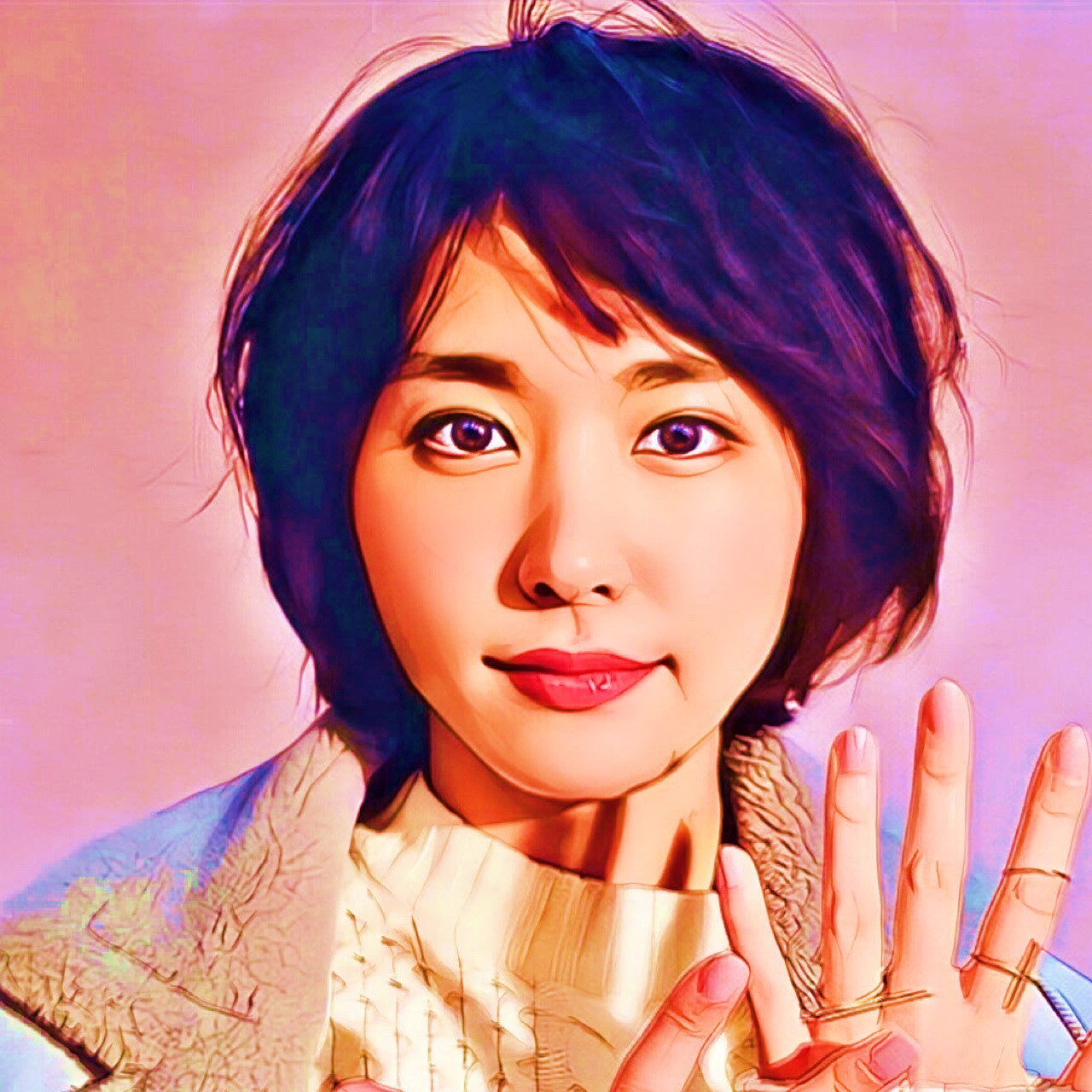 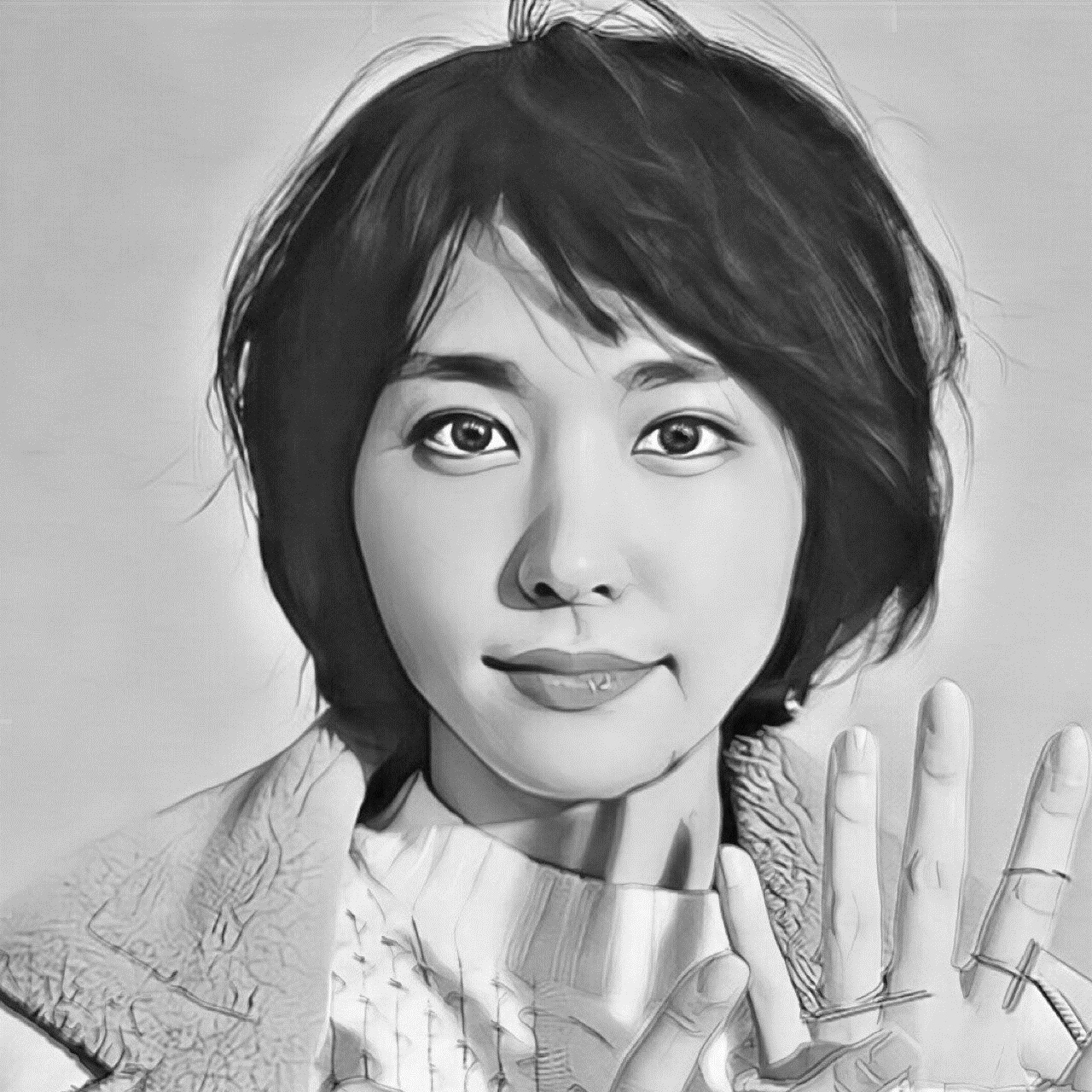 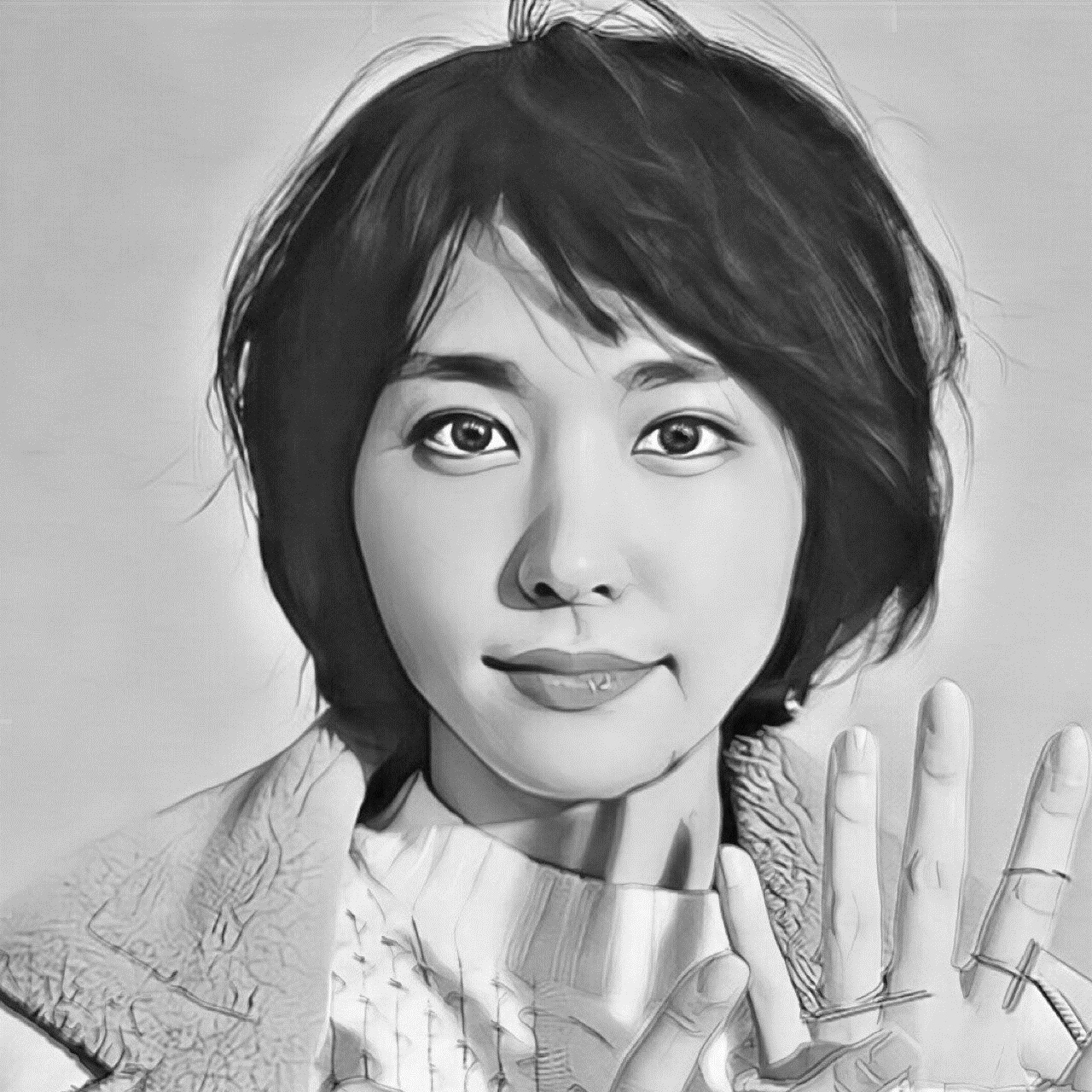 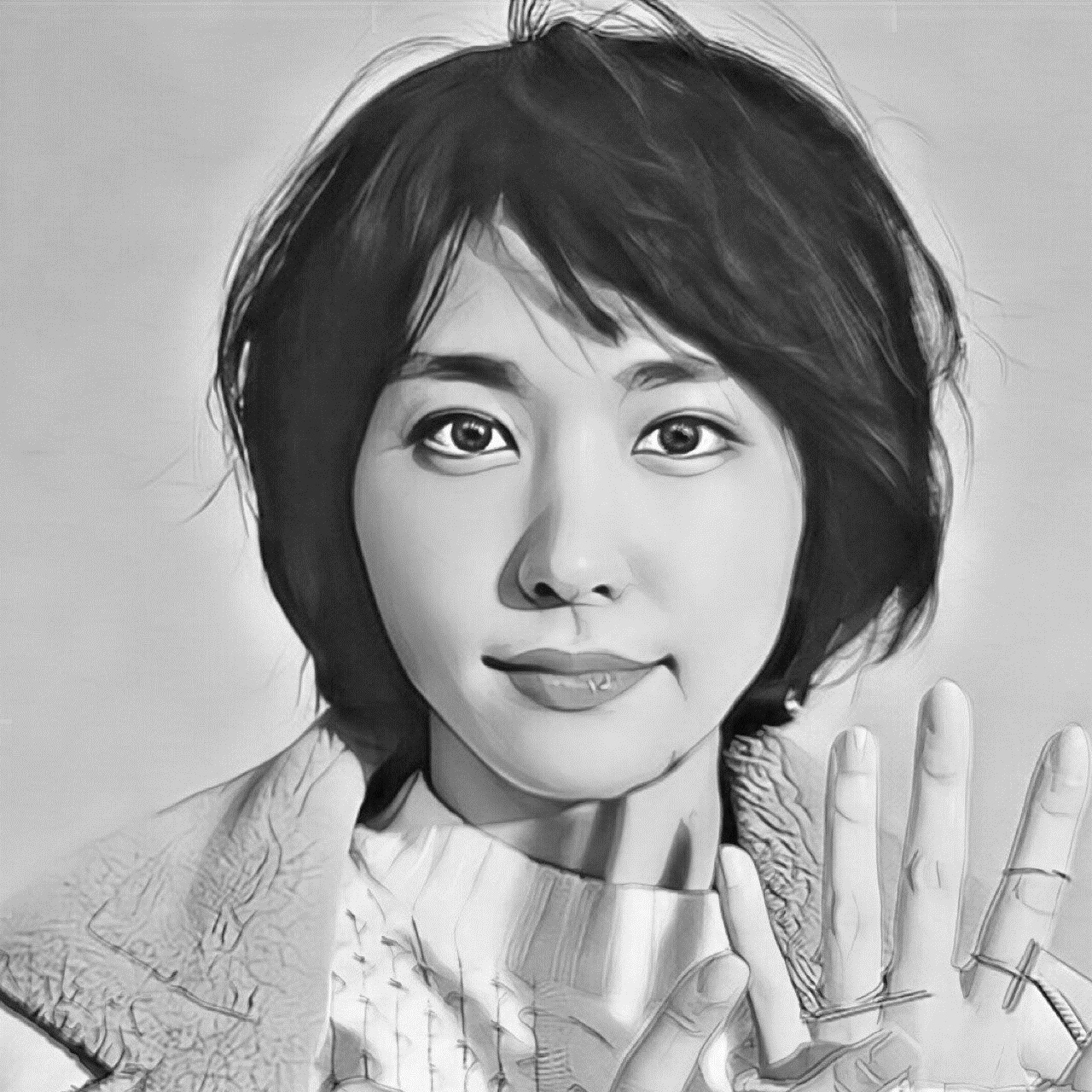 パワポで
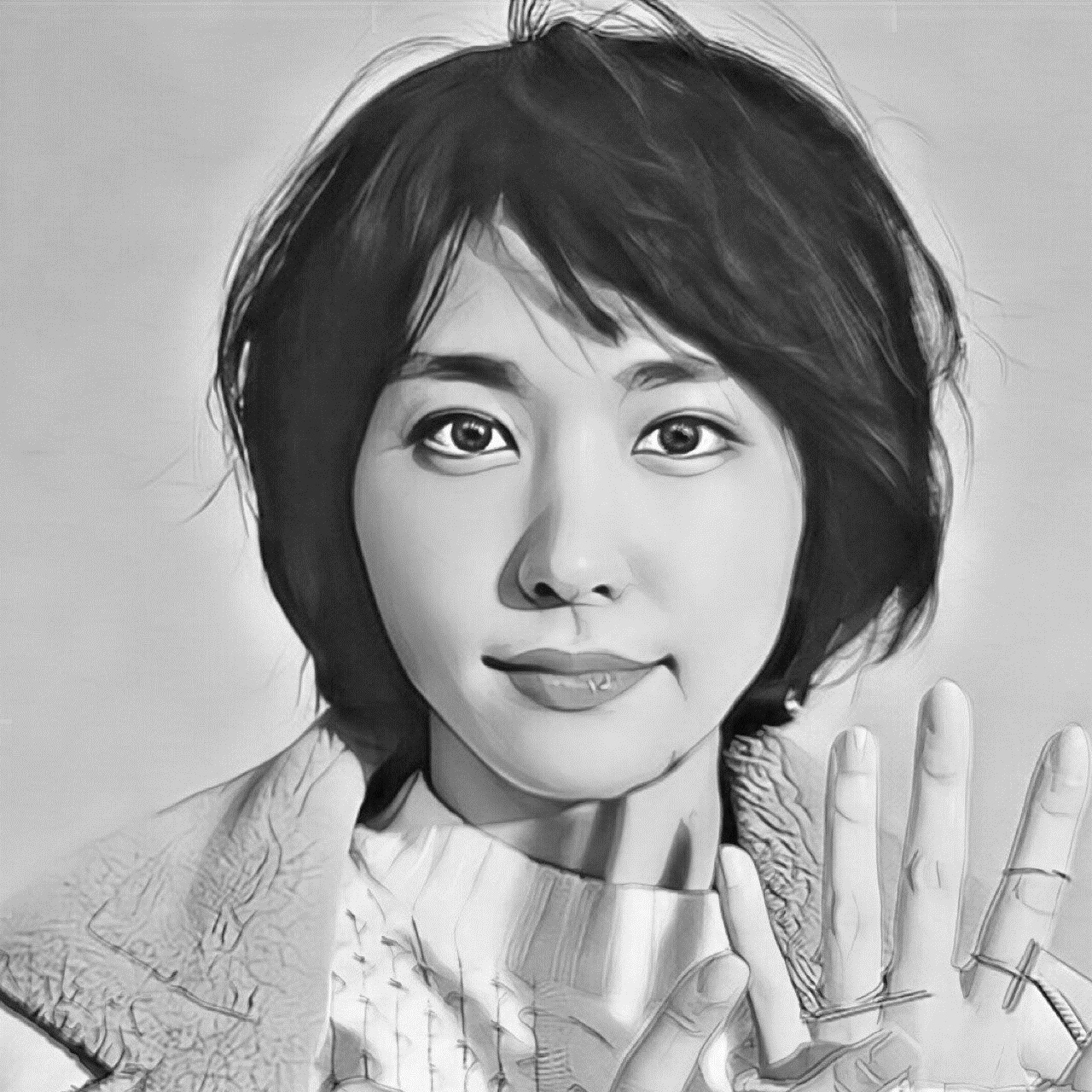 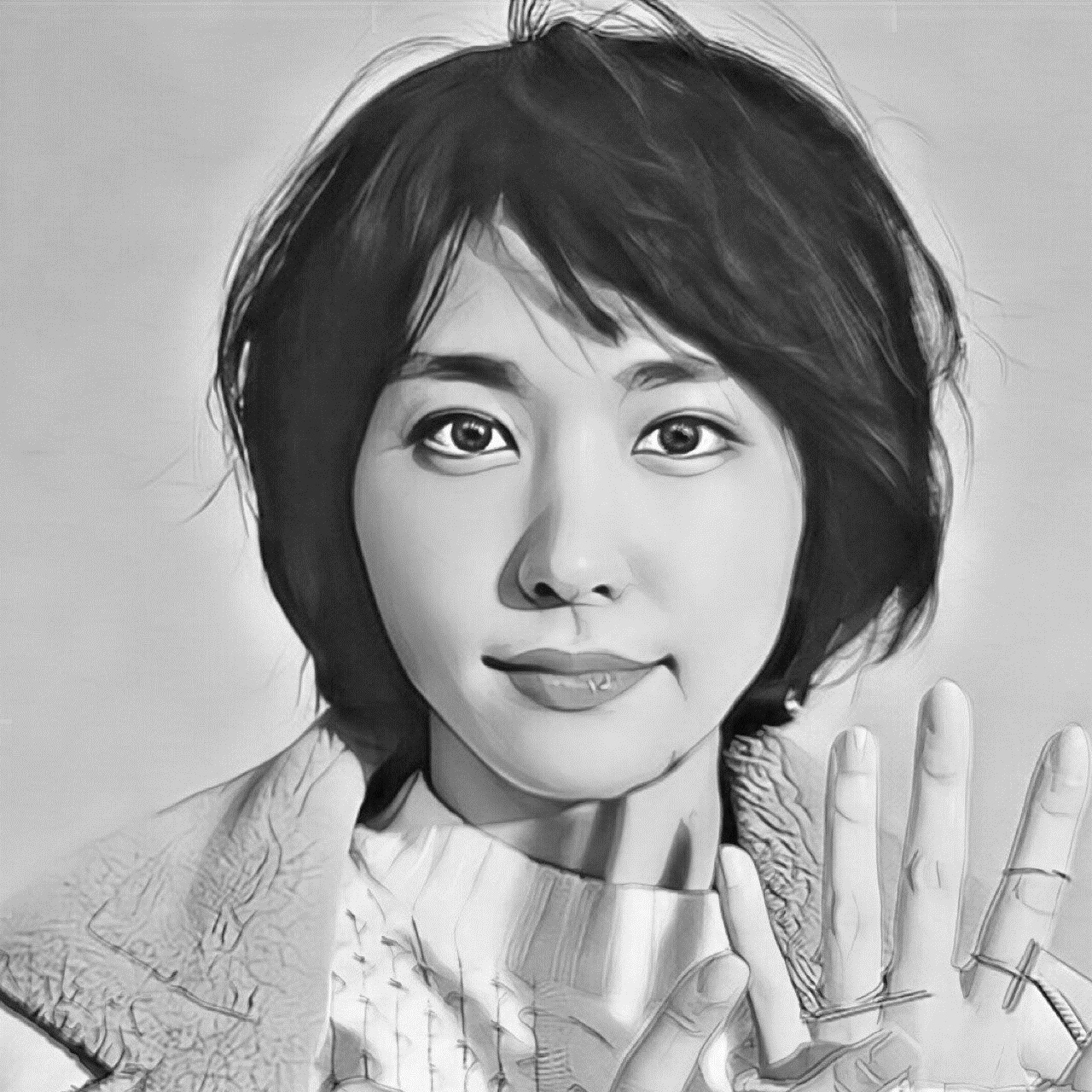